1/27/2019
Donner avec un cœur généreux c’est:
Semer abondamment et d’en récolter autant!
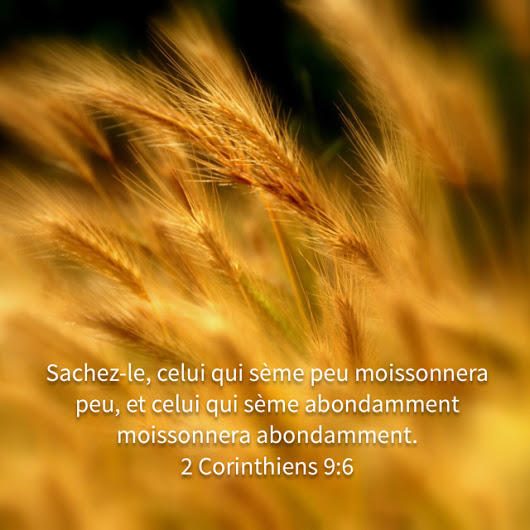 asdf
1
1/27/2019
2Corinthiens 9:6 Sachez-le, celui qui sème peu moissonnera peu et celui qui sème abondamment moissonnera abondamment. Lsg21
7 Que chacun agisse donc selon l’inspiration de son cœur et donne ce qu’il aura librement décidé, sans regret ni contrainte. « Dieu aime celui qui donne avec joie ». 8 Il peut aussi vous combler de ses dons les plus divers. Ainsi vous aurez en tout temps, amplement ce qu’il vous faut, et il vous restera encore du superflu pour toutes sortes de bonnes œuvres. Parole vivante
asdf
2
1/27/2019
I. Celui qui sème abondamment avec joie en récoltera autant!
«Ceux qui donnent généreusement moissonneront de riches bénédictions de la part de Dieu, tandis que ceux qui se retiennent égoïstement de le faire, parce qu’ils craignent de perdre quelque chose, se privent d’un gain incalculable.»
asdf
3
1/27/2019
I. Celui qui sème abondamment avec joie en récoltera autant!
A. Donnez, et il vous sera donné! Dans tous les domaines de notre vie.
Luc 6:38  Donnez, et l’on vous donnera, on versera dans le pan de votre vêtement une bonne mesure bien tassée, secouée, pressée et débordante ; car on emploiera, à votre égard, la mesure dont vous vous serez servis pour les autres. PV
asdf
4
1/27/2019
I. Celui qui sème abondamment avec joie en récoltera autant!
B. Il y a une promesse pour celui qui donne avec largesse.
Prov.11:24 Certains donnent largement et accroissent leur fortune. D’autres épargnent plus qu’il n’est nécessaire et s’appauvrissent. 25 Une personne généreuse sera comblée de biens en retour, celui qui donne à boire sera désaltéré.
asdf
5
1/27/2019
I. Celui qui sème abondamment avec joie en récoltera autant!
C. Il y a une promesse pour celui qui a compassion des nécessiteux
Prov. 19:17 Donner aux pauvres revient à prêter au Seigneur, il récompensera cette générosité. Bfc
Dieu nous appel à être généreux et compatissants envers notre prochain et il rattache des promesses à cela.
asdf
6
1/27/2019
I. Celui qui sème abondamment avec joie en récoltera autant!
C. Il y a une promesse pour celui qui a compassion des nécessiteux
Esaïe 58:10 si tu partages tes propres ressources avec celui qui a faim, si tu réponds aux besoins de l’opprimé, ta lumière surgira au milieu des ténèbres et ton obscurité sera pareille à la clarté de midi. 11  L’Eternel sera constamment ton guide, il répondra à tes besoins dans les endroits arides et il redonnera des forces à tes membres. Tu seras pareil à un jardin bien arrosé, à une source dont l’eau n’arrête jamais de couler. Lsg21
asdf
7
1/27/2019
I. Celui qui sème abondamment avec joie en récoltera autant!
*** La véritable nourriture dont les chrétiens ont besoin, c'est une authentique générosité motivée par l’amour de Jésus envers les autres : en don de temps, d’écoute, de talents et de ressources matérielles. ***
asdf
8
1/27/2019
II. La générosité édifie notre église locale et l’église partout où elle se trouve
2Cor 6:8 Il peut aussi vous combler de ses dons les plus divers. Ainsi vous aurez en tout temps, amplement ce qu’il vous faut, et il vous restera encore du superflu pour toutes sortes de bonnes œuvres. Parole vivante
Quand il y a une grande générosité qui se propage dans l’église, c’est qu’il y a un réel amour les uns envers les autres.
asdf
9
1/27/2019
II. La générosité édifie notre église locale et l’église partout où elle se trouve…
"Car là où est ton trésor, là aussi sera ton cœur"  Mt  6:21
Chaque fois que je me donne à Dieu, mon cœur est attiré plus près de lui,  et chaque fois que je vous donne, mon cœur se rapproche de vous. La générosité bâtit notre communauté.
asdf
10
1/27/2019
2 Corinthiens 8:14  En ce moment, vous êtes dans l’abondance et vous pouvez donc venir en aide à ceux qui sont dans le besoin. Puis, si vous êtes un jour dans le besoin et eux dans l’abondance, ils pourront vous venir en aide. C’est ainsi qu’il y aura égalité…
Celui qui pratique la générosité avec les bons motifs obtiendra des bénéfices incalculables de la part de notre Père céleste!
asdf
11